Classificazione ed origine
dei
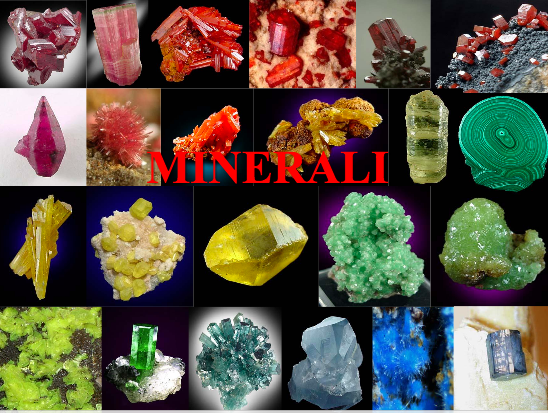 Che cosa sono i minerali?
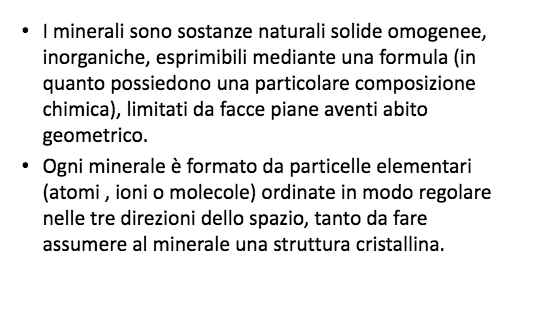 Struttura dei minerali
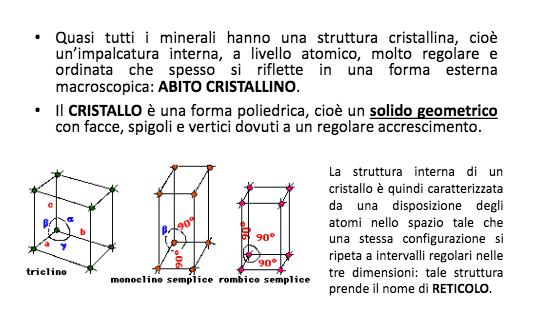 Classificazione
I minerali si definiscono SEMPLICI o NATIVI, se sono formati da un solo elemento chimico allo stato puro:

DIAMANTE
ZOLFO
PLATINO
ARGENTO
I minerali si dicono COMPOSTI, se formati da più elementi chimici
     e costituiscono la maggior parte delle rocce.
     Si suddividono in 9 gruppi, in base alla composizione chimica. I piu 
     importanti sono:
SOLFURI
OSSIDI
IDROSSIDI
CARBONATI
ALOGENURI
SOLFATI
NITRATI
SILICATI
FOSFATI
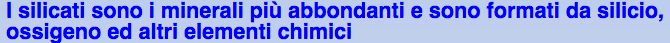 Origine dei minerali
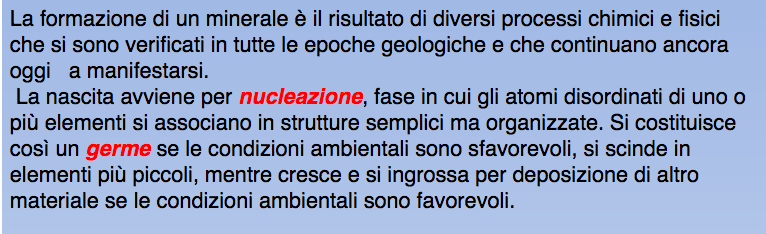 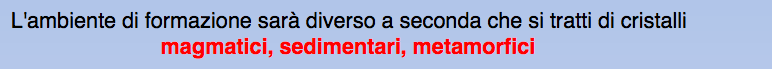 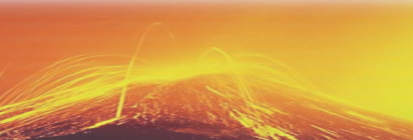 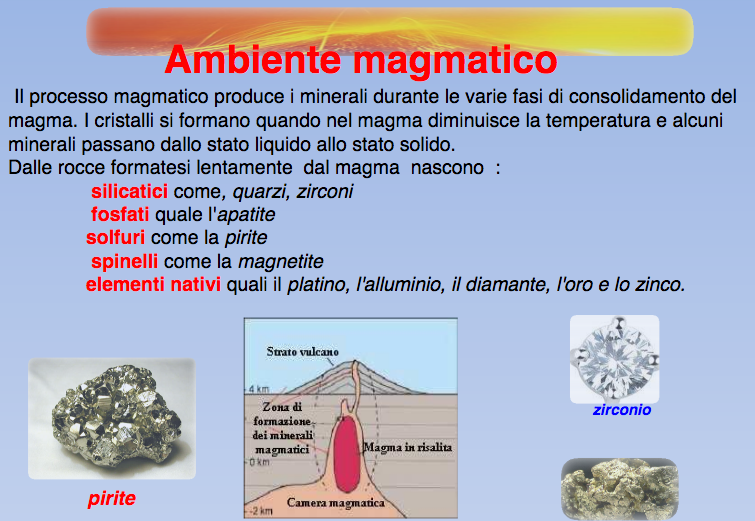 Oro
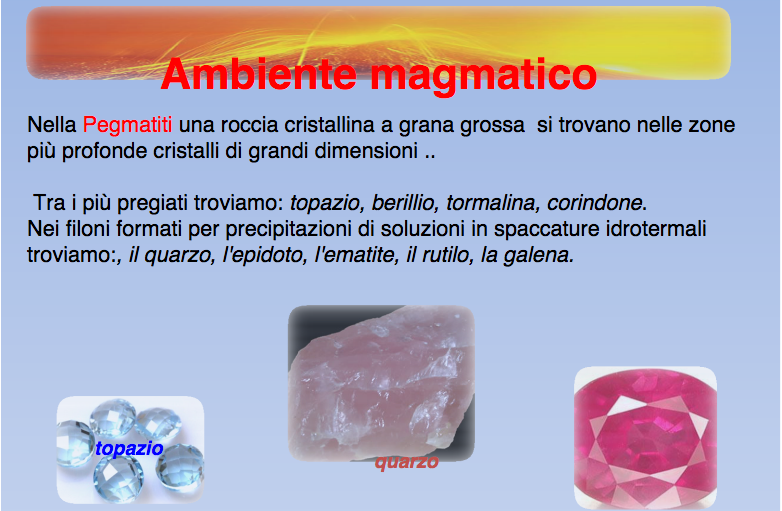 Corindone
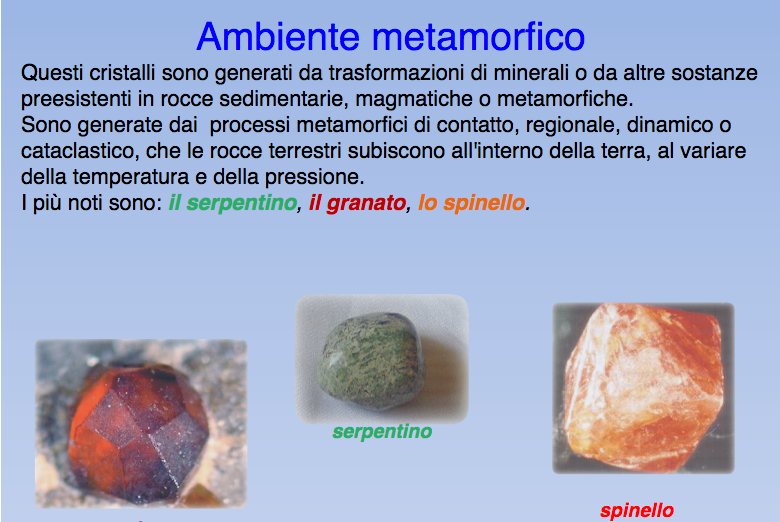 Granato
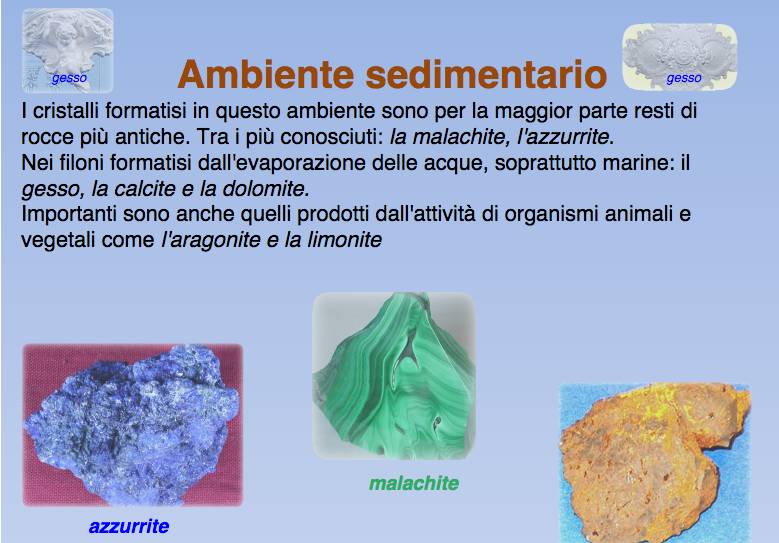 Limonite
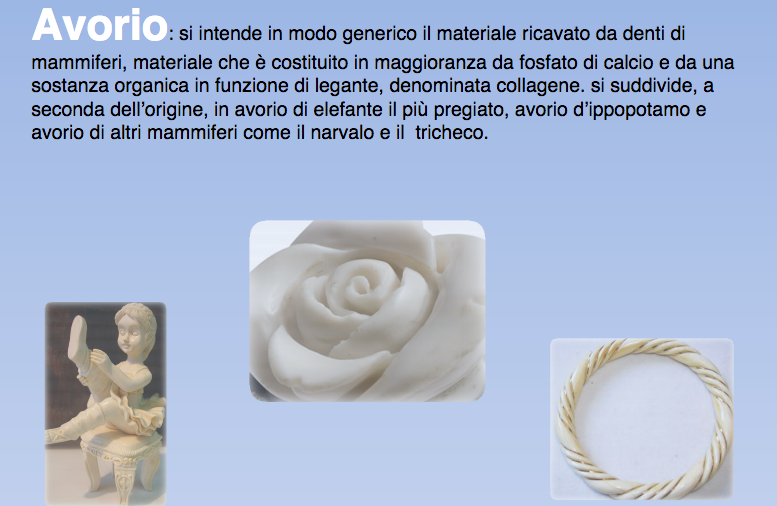 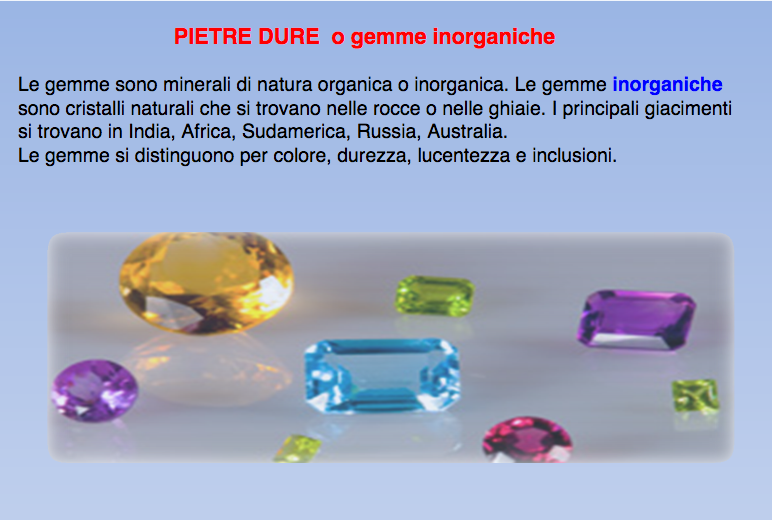 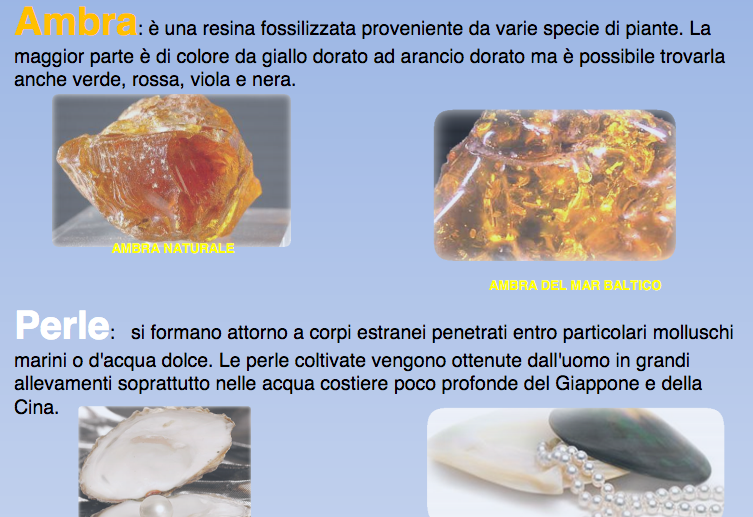 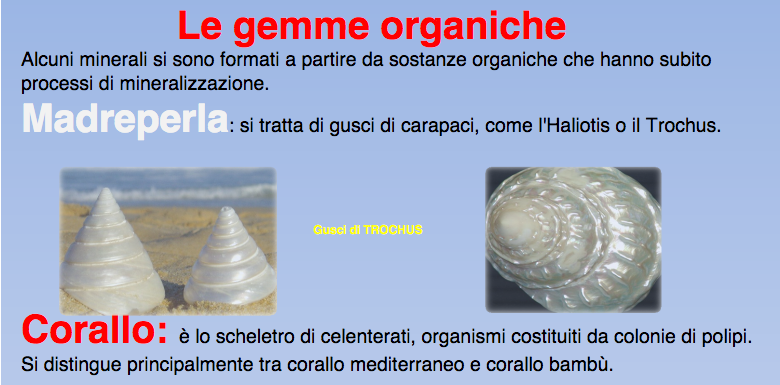 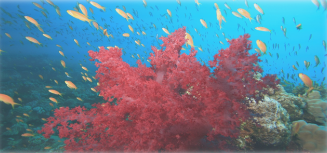 Grazie per l’attenzione
Test di apprendimento.
Trova l’alternativa esatta:

I minerali si definiscono semplici o nativi, se:

sono formati da un solo elemento chimico

sono formati da più elementi chimici

se hanno una struttura complessa

se presentano un abito cristallino uniforme

2) La nascita di un minerale avviene:

per sedimentazione

per nucleazione

per metamorfosmo

per germinazione
3) Dalle rocce formatesi dal magma nascono:

Solfuri
Gesso
Calcite
Dolomite 

4) Le perle si formano

intorno a corpi estranei penetrati entro particolari molluschi marini o di acqua dolce
in ambiente magmatico
in ambiente metamorfico
all’interno di alcuni organismi unicellulari

5) Il corallo è:

lo scheletro dei celenterati
un organismo unicellulare
un artropode
un mollusco